الطاقة
https://youtu.be/rQHt7GV_Dps
https://youtu.be/fY3SrFQ4y-Y
اسئلة الاختبارات 24/25/26 من كتاب الانشطة
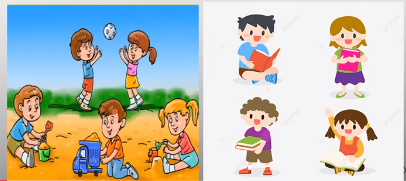 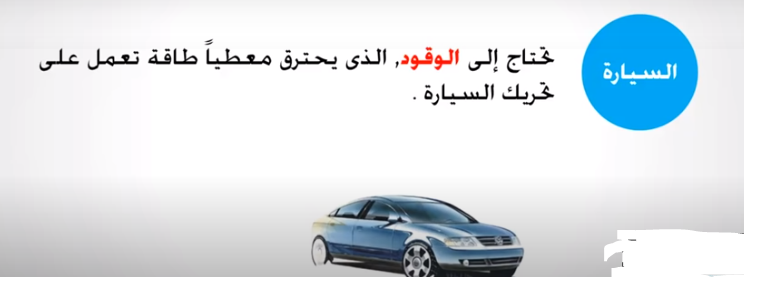 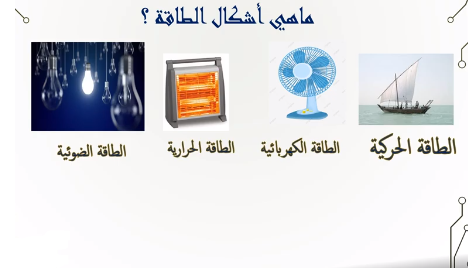 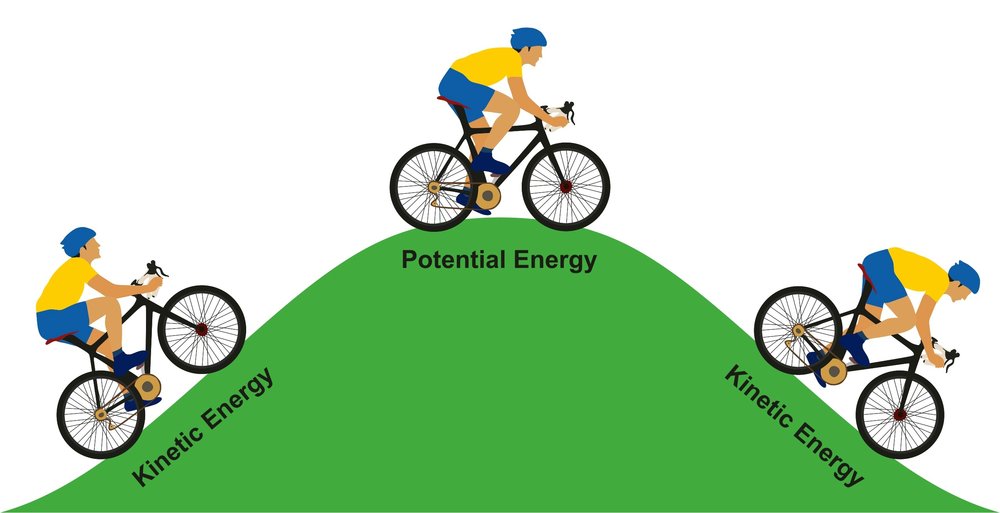 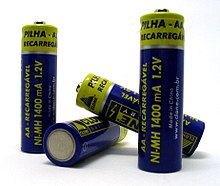 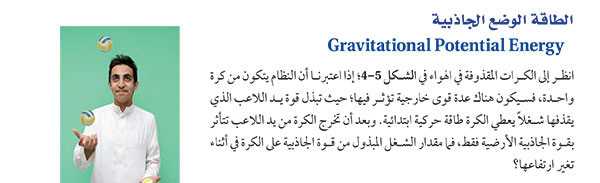 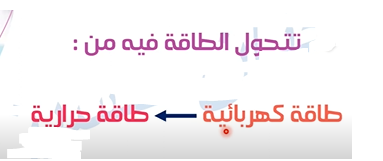 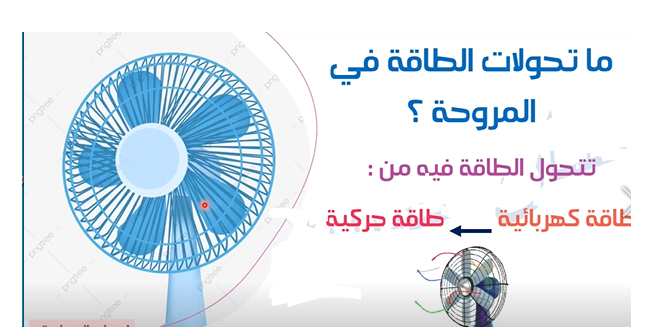 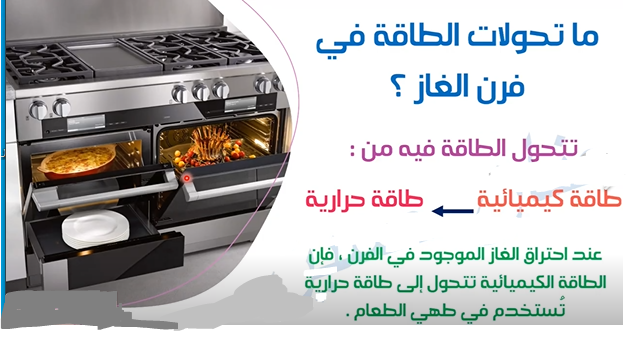 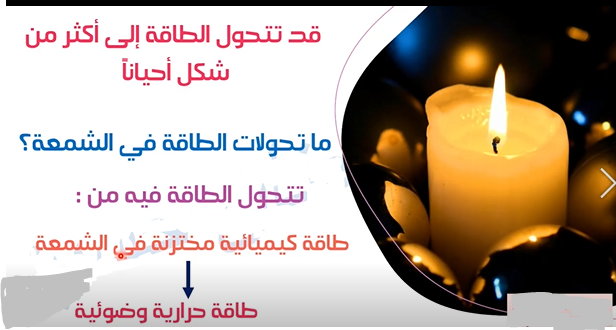 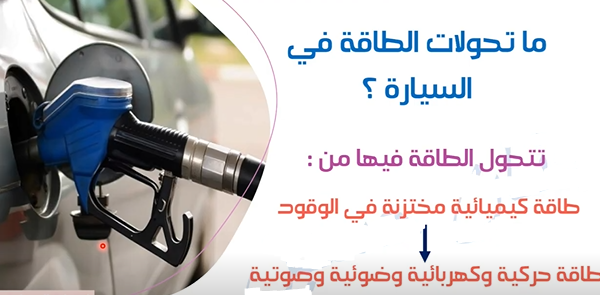 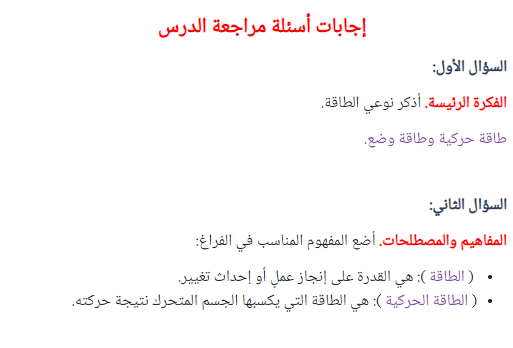 54
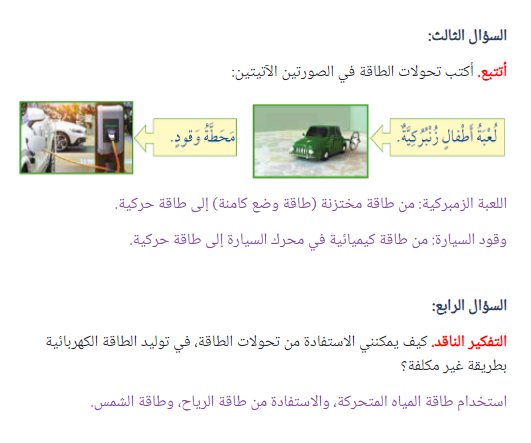 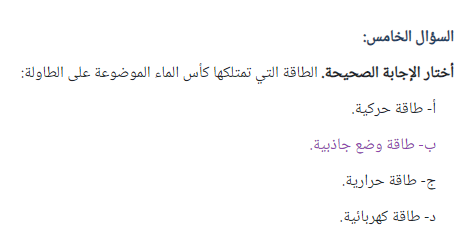 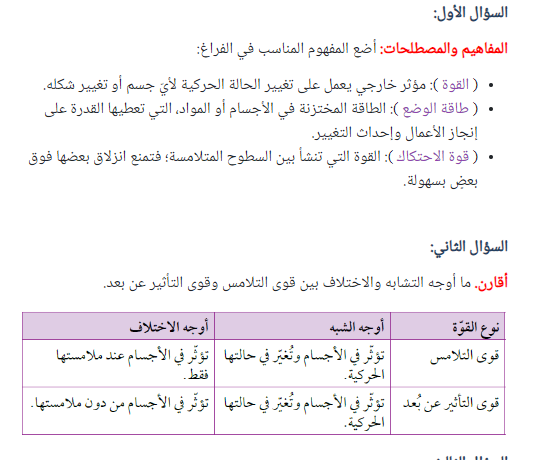 56/57/58
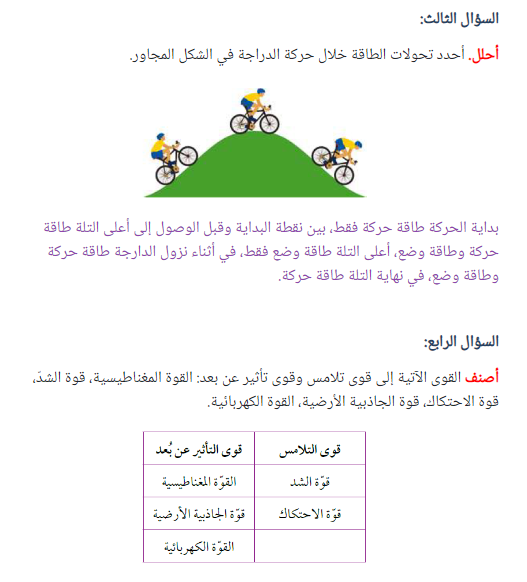 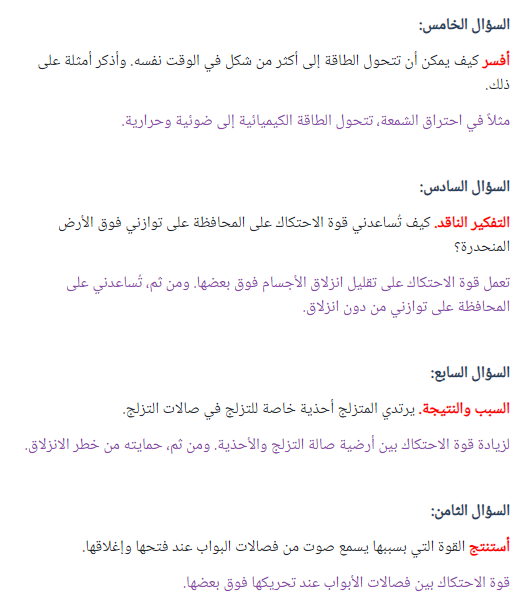 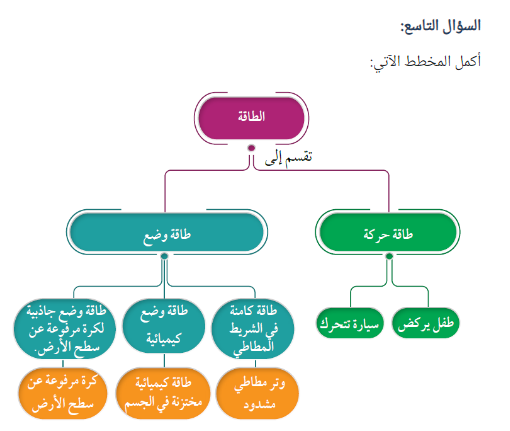 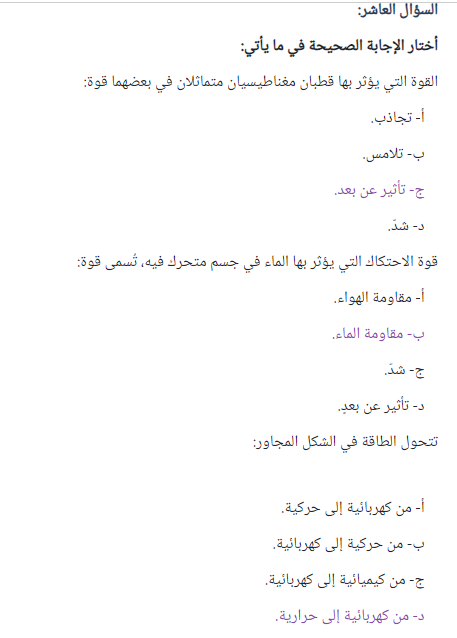 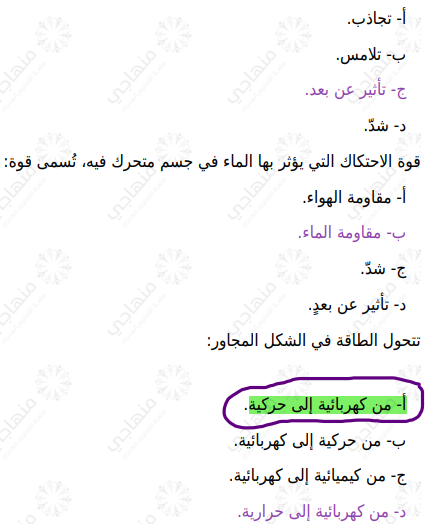